Alumnverksamheten
30 000 alumner, 6 500 med kompletterad info.
Alumnträffar i hela Sverige
Mentorskapsprogram
LTU Review
Nyhetsbrev
Årets alumn
Frukostklubben
Inspirationsföreläsningar
(Annonstorg/examensarbeten/föreläsare)
www.ltu.se/alumn
Utmärkelsen "Årets Alumn"
Årets alumn ska ha läst minst 2 år på heltid vid Luleå tekniska universitet och därefter gjort något utöver det vanliga. Det kan handla om prestationer av olika slag, särskilt engagemang i en fråga eller något annat som är värt att uppmärksamma.
Varför?
Uppmärksamhet till våra alumner.
Stolthet (alumner, studenter, anställda)
Inspiration och bra förebilder till våra studenter
Knyta våra alumner tillbaka till universitetet
Varumärkesbyggande
Studentrekrytering
Årets alumn
Nomineringsperiod
Jury
Marknadsföring
Prisutdelning
Media (TV, radio, tidningar, LTU Review, webben).
Gästföreläsningar
Wall of fame
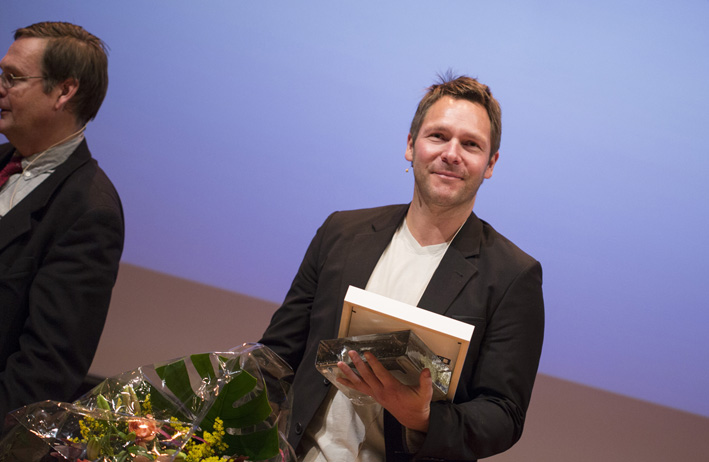 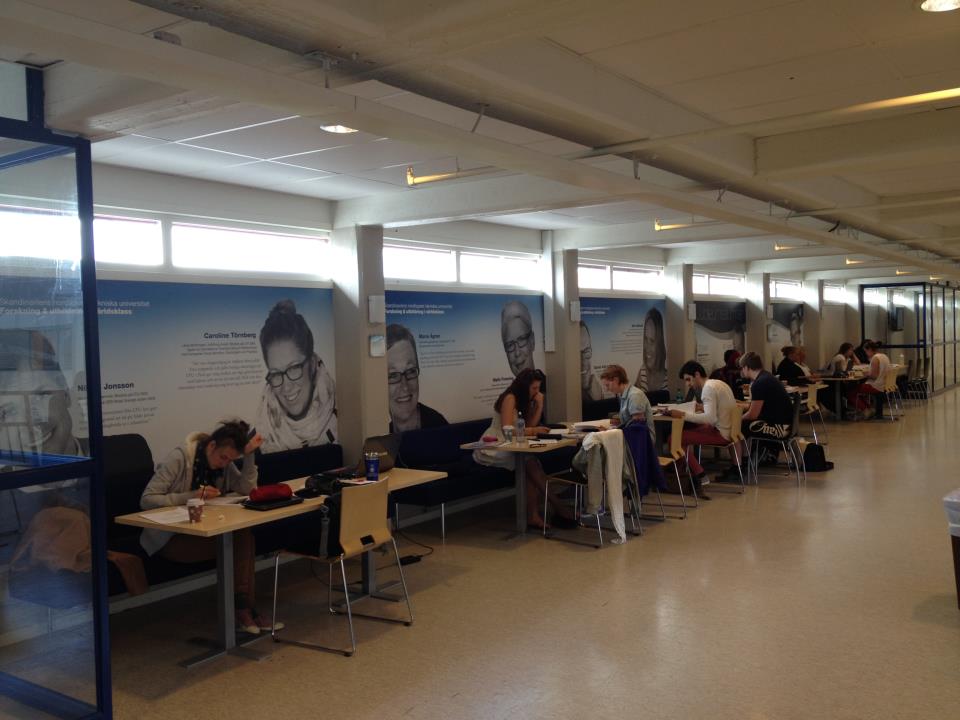